Dissertation at Asian Heart institute  & research center , Mumbai
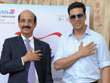 Topic
To study the In-Patient discharge process to streamline the  hospital discharge for reducing the delays
INTRODUCTION
Patient discharge process is defined as as ‘the final step of the treatment procedure during a patient’s length of stay’, and timely discharge as ‘when the patient is discharged home or transferred to an appropriate level of care as soon as they are clinically stable and fit for discharge’(1).

The discharge process represents the final contact between the patient and the hospital. Health professionals and the outcomes of all procedures undergone by the patient are recorded at this stage(2)
Rationale of the study
A study on the medical centres of Tehran University of Medical Sciences, Iran and Shahid Beheshti has shown that in most centres complications in the discharge process and unnecessary routines have caused discharge delay and patient dissatisfaction

The unnecessary occupation of hospital beds and rooms and consequent low hospital bed turnover at represent a waste in health care resources, and result in heavy associated organisational Costs .(Porhasani 1995) (5). 


Improving the quality of the discharge process should therefore lead to an increase in patient satisfaction. As a result patients are likely to return to a health centre where they have experienced an efficient discharge process when they next seek treatment. In turn, efficiency and productivity are increased at the hospital (Gholipor & Ghomry 2003)(4)
About discharge process of the Asian Heart Institute Hospital & research institute
1 Planned Discharges: Planned discharge includes cases admitted for packages where in the stay of patient in the hospital is predetermined 

2 Unplanned Discharges: Unplanned discharges includes medical cases and other  cases packages etc, where the stay in not predetermined  

      Further there were three types of discharges that is Corporate, TPA and self paying discharges. The Discharge process consists of different steps. In the hospital discharge divided into phases that are: 
 Marked for Discharge
 Clinical Discharge 
 Financial Discharge
 Physical Discharge
1 Marked for Discharge : After Doctor instructed the Patient for discharge . The nurses sent the Billing docket which consisted of Admission form of the patient to the billing department

     2 Clinical Discharge : The nurses told the IPD pharmacy department to clinically discharge the patient . The Pharmacy checked about all the medicines returned
      3 Financially Discharge :  The Billing Department called the Patient relative for the payment of the bill which was to be paid at the Axis Bank counter adjacent to the billing counter . As the relative paid the bill  the billing department discharged the patient financially in the system 
    
      4 Physically Discharge : This was the last phase of the discharge. When the patient relative deposited the paid copy of the bill to the nurses. Nurses also checked in the system for the verification and marked the patient physically discharge in the system. RMO explained the discharge summary and all the reports handed over to the patient
General Objective – To study the discharge process of the IPD patients to reduce the delays in the discharges 
     
     Specific objectives-

  To find out the average discharge time and the time taken in various Phases of the discharge process

 To find out the various causes responsible for the various delays

 To recommend steps to reduce the delays
METHODOLOGY
 
Sampling method - The method adopted is random sampling. Among them every third Discharge was taken and total 200 samples were taken from 22nd January to 22nd March. 
 
Sampling Size:  Sampling sample was 200. 
 
Data Collection Plan-  
       Following was the plan followed for the data collection exercise 
Techniques
      Primary data was obtained through
1 Time motion study
2 Direct observations of the discharges process and recording of the critical activities
3 Interactions with doctors, team leaders, nurses, billing, pathology and other concerned staff involved in the discharge process
  
 Secondary Data was obtained through 
  
 SRIT (Hospital management Information system)
Tools
 Following tools were developed for the study:
  Format for time and motion study 
 1 MRN (medical record number)
 2 Marked for discharge date
 3 Marked for discharge time
 4 Clinical discharge date
 5 Clinical discharge time
 6 Time taken from marked for discharge time to clinical discharge 
7 Financial discharge Date
8 Financial discharge Time
9 Time from Clinical discharge to financial discharge
10 Physically discharge date
11 Physically discharge time
12 Time taken form Financial to physically discharge time
13 Total time taken
 
Exclusive Criteria: Unplanned discharges, LAMA, DAMA, Corporate and TPA discharges were not the part of study
General Findings
Total No Discharges (sample) =  200
On Average Time = 92
Delay in Discharge= 108

The below figure indicates that the  46 % discharges were on time and 54% discharges were delayed
Non Surgical Discharges
Surgical Discharges
Reasons for the delays in the various phases of Discharge process
Marked for discharge to clinical Discharge: the various reasons were :
A. System Error: The error in the software system .i.e. SRIT. Sometimes the system crashed or there were ongoing internal updates in the software as per the requirements put by various departments. 

B. Pharmacy stock audit : internal stock audit by the hospital every month


C . Delayed information from nursing to pharmacy for Clinical discharge
Clinical to Financial Discharge
The various reasons were divided into :
A. Hospital Related issues:  The various hospital related issues were
1.   Shortage of staff: Shortage of staff in the billing department .when staff on the leave or when there was workload 

2.   Staff Negligence: The delays due to the negligence of the different staff of the different various departments  were billing department, nurses, back office, front office and customer care
The various reasons involved in the hospital related issues
A Billing Department: The different negligence done by the billing staff was: 
1. Bill not adjusted properly: in cases of advance deposit, down gradation and different kinds of charges like room, blood bank etc
2. Inadequate follow up with patients’ relatives for clearance of the bills by telephonic calling or not generating interim bills at proper time
B. Nurses Related issues
Nurses entered double/ wrong vouchers in the system. 
At the time of discharge they sometimes cancel all the vouchers or sometimes some vouchers were pending from nursing side they did not made the voucher which in turn delays in making the final bill of the patient
C  Back Office: Consultant's visit charges and the consumable entries for which the rights are not resumed with nursing are not entered in the system.  

D .Front office and customer care: the bills generated by billing were distributed by the front office i.e. duty manager and customer care executive sometimes they did not distribute the interim bills as a result patient relative did not know about the bill and which in turn increase the relatives queries about the charges, time taken to pay the amount were increased
Patient related issues: which accounted for 60 % of delays. The various reasons were
1 Patient’s Relative arrived at the Billing counter late from the time they were informed responsible for 20% of the Patient related issues delays
    
 2 Patient relative query at the billing counter about bill adjustment, Packages different rates, discounts etc responsible for 70% of the Patient related issues delays
 3 Patient took some time for the arrangement of the remaining money in case of huge outstanding responsible for 30% of the Patient related issues delays
Financial to Physical Discharge:   After paying the bill to the final discharge. The reasons for the various delays were: 

1 Hospital related: 70 %

2 Patient related: 30 %
Hospital related issues
1 Doctors’ related reasons for delay:
A  Discharge summary not prepared
B  Discharge summary edited

 2 Printer machine not working: 

3 Diagnostics department related reasons:  Accounted for 35 % of the total delay of hospital related issues .The major reason was delayed / Pending reports from pathology, radiology and echo cardiology departments. 

4 Other departments related: Accounted for 20 % of the total delay of hospital related issues and they were Pending counseling sessions and lectures from Cardiac Rehabilitation, Physiotherapy and Dietetics departments.
.
.

    
5  Medical reasons: Accounted for 10 % of the total delay of Hospital related issues  
Delayed post angiography patient mobilization.
Awaited dressing of the patient.


6 Nurses Negligence:
 Accounted for 10 % of the total delay of hospital related issues 
Nurses were responsible for delay in marking physical discharge in the system 


 7 SRIT ISSUES: 
      Accounted for 5 % of the total delay of hospital related issues. SRIT system hanged down and problems in entry of certain items.
PATIENT RELATED ISSUES: 
     Accounted for 30 % of the total delay of Financial to physical discharge. The various reasons were

Patient waiting for vehicle to be picked up from the hospital and which was accounted for 35 % of the total delay of Patient related issues 
 
Patient (diabetic) insisting to leave after taking meal and which was accounted for 25 % of the total delay of Patient related issues.
 
 
Patient waiting to take consultation from other doctors voluntarily. and which was accounted for 10 % of the total delay of Patient related issues 
 
Patient delaying submission of paid copy at the nursing station due to miscellaneous reasons. and which was accounted for 25 % of the total delay of Patient related issues
Patient went for purchasing medicines from the pharmacy and which was accounted for 5 % of the total delay of Patient related issues
RECOMMENDATIONS
1.To  avoid  miscommunication  and  lack  of  coordination  among  the staff  regarding discharge, one of the Duty Manager can be assigned the role of a discharge coordinator during morning shift 

2. A list of planned discharges should be sent to respective departments/ staff after the consultants round in the evening. 

    3 The summary drafts are made very often and changed again and again. So the summary should be updated daily by the respective RMOs in the system to avoid wastage of stationary and on the time of consultant's round one day prior to discharge
4 The nurse Team Leader will take responsibility and coordinating of the below mentioned things are  :

A   consultant visits should be updated timely after the consultant visits to the floors. The visits should be entered in the system by the shift end and checked by  by the Team leader of the floor.
 
B   Nurses Team leader should coordinate with the billing staff before cancelling any voucher from the system and the investigations should be checked with the reports received of the tests.
 
 c  Collection of all the reports of the patients a day prior to the Discharge 
  entry of all the consumables at the end of the day monitored by the team leader
5     Cardiac rehabilitation and other counseling (Diabetic/ Dietics/ Physiotherapy) should be completed one day prior to discharge or the patients should be counseled timely with priority basis of discharge list communicated by the nursing staff.

Laboratory staff should start preparing all the reports of discharge patients communicated by the nursing staff one day prior to final discharge. All the processed reports should be kept ready and handed over to respective nursing station by 7.30 in the morning.

7     To avoid house-keeping disturbances to nurses, housekeeping supervisors should be instructed to be on the designated floors so that they can handle all house-keeping related issues of the patients. This will make nurses to focus on their core activities and reduce the overwork.
8  In case, all the formalities are completed and patient is just waiting for transportation, patient can be requested to sit in Relative’s lounge. This will enable prompt readiness of the room for the next patient

9   The Hospital should also include the below mentioned time as currently this time is not being included in the discharge time which actually consumes a considerable time  

 A. The time between doctor instructed discharge to the time when nurses send billing docket

B. The time between the docket sent to the time when billing called nurses to marked for the discharge
Refrences
1  Nagaraju, D. (2005). Improvement of hospital dischargeprocess by value stream mapping. Proceeding of 17thAnnual Society for Health Systems conference [online].February held in Dallas, Texas, USA. University atBuffalo. 
 
2  Bateni, M.R. (1995). Medical records teaching. Esfahan, Iran,Esfahan Medical Sciences University Publisher.
 
3  Alzheimer’s Society Information Sheet (2005). HospitalDischarge. Available at: http://www.alzheimers.org.uk/Caring_for_someone_with_dementia/PDF/453_hospitaldischarge.pdf
 
4  Derayeh, S. (2003). How can we apply methods and systemsof analysis in patients discharge process in hospitals?Proceeding of Fourth Seminar of Iranian MedicalRecords. Abstracts from January 2003. Tehran, IranianMedical Records Association.
5    Porhasani, M.E. (1995). A comparative study on open surgerypatients stay average in private and training hospitals in Tehran City. Medical Records Thesis, College ofManagement and Medical Information Sciences.Shepperd, S. et al
 
  6  Gholipor, H. and Ghomry, M.R. (2003). Improvingthedischargeprocess in the eye ward in Farabi Hospital in Esfahan Iran. Medical Records Thesis, College ofManagement and Medical Information Sciences.

 7Janfaza, H. (2001). A survey on rate of stay patients afterdischarge order in Karegar Hospital in Yazd. Proceeding of the First National Conference of Sources Management inIran, Abstracts from January 9-10, 2001. Tehran, Iran.
 
8  Ketabi, S. (2003). Survey and optimizing of health care inhospitals. Research Project, Economics College in Esfahan
9  University.Lewin Group (2002). Emergency Department overload:a growing crisis: the results of the American Hospital Association Survey of Emergency Department (ED) andhospital capacity. Falls Church, VA, American Hospital Association.

10 Nagaraju, D. (2005). Improvement of hospital discharge process by value stream mapping. Proceeding of 17thAnnual Society for Health Systems conference [online] February held in Dallas, Texas, USA. University atBuffalo.
 
 
11  Discharge planning fromhospital to home.Cochrane Database of Systematicpublisher, January 26, 2004. Issue 1, CD000313. DOI:10.1002/14651858.CD000313  The European Working Group on Operational Research
Thank  you